主日信息
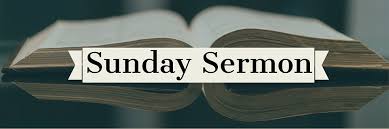 重建大卫的帐幕Rebuilding the Tabernacle of David
Boise Chinese Christian Church 
8/25/2024
【使徒行传 Acts 15:12-18】
12 众人都默默无声，听巴拿巴和保罗述说　神藉他们在外邦人中所行的神迹奇事。
Then all the multitude kept silent and listened to Barnabas and Paul declaring how many miracles and wonders God had worked through them among the Gentiles.
13 他们住了声，雅各就说：“诸位弟兄，请听我的话。And after they had become silent, James answered, saying, “Men and brethren, listen to me:
【使徒行传 Acts 15:12-18】
14 方才西门述说　神当初怎样眷顾外邦人，从他们中间选取百姓归于自己的名下，Simon has declared how God at the first visited the Gentiles to take out of them a people for His name.
15 众先知的话也与这意思相合。
And with this the words of the prophets agree, just as it is written:
【使徒行传 Acts 15:12-18】
16 正如经上所写的：‘此后，我要回来，重新修造大卫倒塌的帐幕，把那破坏的重新修造建立起来。After this I will returnAnd will rebuild the tabernacle of David, which has fallen down;I will rebuild its ruins,And I will set it up;
17 叫余剩的人，就是凡称为我名下的外邦人，都寻求主。So that the rest of mankind may seek the Lord, Even all the Gentiles who are called by My name, Says the Lord who does all these things.’
18 这话是从创世以来显明这事的主说的。’
“Known to God from eternity are all His works.
【使徒行传 Acts 15:14-18】
14 方才西门述说　神当初怎样眷顾外邦人，从他们中间选取百姓归于自己的名下，Simon has declared how God at the first visited the Gentiles to take out of them a people for His name.
15 众先知的话也与这意思相合。
And with this the words of the prophets agree, just as it is written:
【使徒行传 Acts 15:14-18】
16 正如经上所写的：‘此后，我要回来，重新修造大卫倒塌的帐幕，把那破坏的重新修造建立起来。After this I will returnAnd will rebuild the tabernacle of David, which has fallen down;I will rebuild its ruins,And I will set it up;
17 叫余剩的人，就是凡称为我名下的外邦人，都寻求主。So that the rest of mankind may seek the Lord, Even all the Gentiles who are called by My name, Says the Lord who does all these things.’
18 这话是从创世以来显明这事的主说的。’
“Known to God from eternity are all His works.
【以赛亚书 Isaiah 57:15】
因为那至高至上、永远长存（原文作“住在永远”）、名为圣者的如此说：“我住在至高至圣的所在，也与心灵痛悔、谦卑的人同居；要使谦卑人的灵苏醒，也使痛悔人的心苏醒。
For thus says the High and Lofty One Who inhabits eternity, whose name is Holy:“I dwell in the high and holy place, With him who has a contrite and humble spirit, To revive the spirit of the humble, And to revive the heart of the contrite ones.
【撒母耳记上 1 Samuel 22:2】
凡受窘迫的、欠债的、心里苦恼的，都聚集到大卫那里，大卫就作他们的头目，跟随他的约有四百人。
And everyone who was in distress, everyone who was in debt, and everyone who was discontented gathered to him. So he became captain over them. And there were about four hundred men with him.
【马太福音 Matthew 11:28-29】
28 凡劳苦担重担的人，可以到我这里来，我就使你们得安息。
Come to Me, all you who labor and are heavy laden, and I will give you rest.
29 我心里柔和谦卑，你们当负我的轭，学我的样式，这样，你们心里就必得享安息。
Take My yoke upon you and learn from Me, for I am gentle and lowly in heart, and you will find rest for your souls.
【撒母耳记上 1 Samuel 22:23】
你可以住在我这里，不要惧怕，因为寻索你命的就是寻索我的命。你在我这里可得保全。” 
Stay with me; do not fear. For he who seeks my life seeks your life, but with me you shall be safe.”
【哥林多前书 1 Corinthians 15:55-57】
55 死啊，你得胜的权势在哪里？死啊，你的毒钩在哪里？
“O Death, where is your sting? O Hades, where is your victory?”
56 死的毒钩就是罪，罪的权势就是律法。
The sting of death is sin, and the strength of sin is the law.
57 感谢　神，使我们藉着我们的主耶稣基督得胜。
But thanks be to God, who gives us the victory through our Lord Jesus Christ.
【历代志上 1 Chronicles 16】
1 众人将　神的约柜请进去，安放在大卫所搭的帐幕里，就在　神面前献燔祭和平安祭。
So they brought the ark of God, and set it in the midst of the tabernacle that David had erected for it. Then they offered burnt offerings and peace offerings before God.
4 大卫派几个利未人在耶和华的约柜前侍奉、颂扬、称谢、赞美耶和华以色列的　神。
And he appointed some of the Levites to minister before the ark of the Lord, to commemorate, to thank, and to praise the Lord God of Israel:
【历代志上 1 Chronicles 16】
7 那日，大卫初次藉亚萨和他的弟兄，以诗歌称颂耶和华，说：On that day David first delivered this psalm into the hand of Asaph and his brethren, to thank the Lord:
8 “你们要称谢耶和华，求告祂的名，在万民中传扬祂的作为。
Oh, give thanks to the Lord! Call upon His name; Make known His deeds among the peoples!
9 要向祂唱诗、歌颂，谈论祂一切奇妙的作为。
Sing to Him, sing psalms to Him; Talk of all His wondrous works!
【启示录 Revelation 5:11-13】
11 我又看见且听见宝座与活物并长老的周围有许多天使的声音，他们的数目有千千万万，
Then I looked, and I heard the voice of many angels around the throne, the living creatures, and the elders; and the number of them was ten thousand times ten thousand, and thousands of thousands,
12 大声说：“曾被杀的羔羊是配得权柄、丰富、智慧、能力、尊贵、荣耀、颂赞的。” saying with a loud voice:“Worthy is the Lamb who was slain To receive power and riches and wisdom, And strength and honor and glory and blessing!”
【启示录 Revelation 5:11-13】
13 我又听见在天上、地上、地底下、沧海里和天地间一切所有被造之物都说：“但愿颂赞、尊贵、荣耀、权势都归给坐宝座的和羔羊，直到永永远远。”
And every creature which is in heaven and on the earth and under the earth and such as are in the sea, and all that are in them, I heard saying:“Blessing and honor and glory and power Be to Him who sits on the throne, And to the Lamb, forever and ever!”
【使徒行传 Acts 15:16】
16 正如经上所写的：‘此后，我要回来，重新修造大卫倒塌的帐幕，把那破坏的重新修造建立起来。
After this I will return And will rebuild the tabernacle of David, which has fallen down; I will rebuild its ruins, And I will set it up;
【马太福音 Matthew 21：12-13】
12 耶稣进了　神的殿，赶出殿里一切作买卖的人，推倒兑换银钱之人的桌子和卖鸽子之人的凳子；
Then Jesus went into the temple of God and drove out all those who bought and sold in the temple, and overturned the tables of the money changers and the seats of those who sold doves.
13 对他们说：“经上记着说：‘我的殿必称为祷告的殿’，你们倒使它成为贼窝了。”
And He said to them, “It is written, ‘My house shall be called a house of prayer,’ but you have made it a ‘den of thieves.’”
【马太福音 Matthew 23】
13 “你们这假冒为善的文士和法利赛人有祸了！因为你们正当人前，把天国的门关了，自己不进去，正要进去的人，你们也不容他们进去。
“But woe to you, scribes and Pharisees, hypocrites! For you shut up the kingdom of heaven against men; for you neither go in yourselves, nor do you allow those who are entering to go in.
【马太福音 Matthew 23】
23 “你们这假冒为善的文士和法利赛人有祸了！因为你们将薄荷、茴香、芹菜献上十分之一，那律法上更重的事，就是公义、怜悯、信实，反倒不行了。这更重的是你们当行的，那也是不可不行的。
Woe to you, scribes and Pharisees, hypocrites! For you pay tithe of mint and anise and cummin, and have neglected the weightier matters of the law: justice and mercy and faith. These you ought to have done, without leaving the others undone.
【马太福音 Matthew 23】
25 “你们这假冒为善的文士和法利赛人有祸了！因为你们洗净杯盘的外面，里面却盛满了勒索和放荡。
“Woe to you, scribes and Pharisees, hypocrites! For you cleanse the outside of the cup and dish, but inside they are full of extortion and self-indulgence.
27 “你们这假冒为善的文士和法利赛人有祸了！因为你们好像粉饰的坟墓，外面好看，里面却装满了死人的骨头和一切的污秽。“Woe to you, scribes and Pharisees, hypocrites! For you are like whitewashed tombs which indeed appear beautiful outwardly, but inside are full of dead men’s bones and all uncleanness.
【马太福音 Matthew 7:22-23】
22 当那日，必有许多人对我说：‘主啊，主啊，我们不是奉你的名传道，奉你的名赶鬼，奉你的名行许多异能吗？’Many will say to Me in that day, ‘Lord, Lord, have we not prophesied in Your name, cast out demons in Your name, and done many wonders in Your name?’
23 我就明明地告诉他们说：‘我从来不认识你们，你们这些作恶的人，离开我去吧！’”
And then I will declare to them, ‘I never knew you; depart from Me, you who practice lawlessness!’
【撒母耳记上 1 Samuel 22：6-8】
6 扫罗在基比亚的拉玛，坐在垂丝柳树下，手里拿着枪，众臣仆侍立在左右。扫罗听见大卫和跟随他的人在何处，
When Saul heard that David and the men who were with him had been discovered—now Saul was staying in Gibeah under a tamarisk tree in Ramah, with his spear in his hand, and all his servants standing about him—
【撒母耳记上 1 Samuel 22：6-8】
7 就对左右侍立的臣仆说：“便雅悯人哪，你们要听我的话。耶西的儿子能将田地和葡萄园赐给你们各人吗？能立你们各人作千夫长、百夫长吗？
then Saul said to his servants who stood about him, “Hear now, you Benjamites! Will the son of Jesse give every one of you fields and vineyards, and make you all captains of thousands and captains of hundreds?
【撒母耳记上 1 Samuel 22：6-8】
8 你们竟都结党害我；我的儿子与耶西的儿子结盟的时候，无人告诉我；我的儿子挑唆我的臣子谋害我，就如今日的光景，也无人告诉我，为我忧虑。” 
All of you have conspired against me, and there is no one who reveals to me that my son has made a covenant with the son of Jesse; and there is not one of you who is sorry for me or reveals to me that my son has stirred up my servant against me, to lie in wait, as it is this day.”
【马太福音 Matthew 4:8-10】
8 魔鬼又带祂上了一座最高的山，将世上的万国与万国的荣华都指给祂看，Again, the devil took Him up on an exceedingly high mountain, and showed Him all the kingdoms of the world and their glory.
9 对祂说：“你若俯伏拜我，我就把这一切都赐给你。” And he said to Him, “All these things I will give You if You will fall down and worship me.”
10 耶稣说：“撒但退去吧（“撒但”就是“抵挡”的意思，乃魔鬼的别名）！因为经上记着说：‘当拜主你的　神，单要侍奉祂。’”Then Jesus said to him, “Away with you, Satan! For it is written, ‘You shall worship the Lord your God, and Him only you shall serve.’”
【约翰福音 John 6:26】
耶稣回答说：“我实实在在地告诉你们：你们找我，并不是因见了神迹，乃是因吃饼得饱。
Jesus answered them and said, “Most assuredly, I say to you, you seek Me, not because you saw the signs, but because you ate of the loaves and were filled.
【约翰福音 John 6:66-68】
66 从此，祂门徒中多有退去的，不再和祂同行。
From that time many of His disciples went back and walked with Him no more.
67 耶稣就对那十二个门徒说：“你们也要去吗？” Then Jesus said to the twelve, “Do you also want to go away?”
68 西门彼得回答说：“主啊，你有永生之道，我们还归从谁呢？
But Simon Peter answered Him, “Lord, to whom shall we go? You have the words of eternal life.
【启示录 Revelation 21:3-5】
3 我听见有大声音从宝座出来说：“看哪，　神的帐幕在人间。祂要与人同住，他们要作祂的子民；　神要亲自与他们同在，作他们的　神。
And I heard a loud voice from heaven saying, “Behold, the tabernacle of God is with men, and He will dwell with them, and they shall be His people. God Himself will be with them and be their God.
4 　神要擦去他们一切的眼泪，不再有死亡，也不再有悲哀、哭号、疼痛，因为以前的事都过去了。” And God will wipe away every tear from their eyes; there shall be no more death, nor sorrow, nor crying. There shall be no more pain, for the former things have passed away.”
【启示录 Revelation 21:3-5】
5 坐宝座的说：“看哪，我将一切都更新了。”又说：“你要写上，因这些话是可信的，是真实的。”
Then He who sat on the throne said, “Behold, I make all things new.” And He said to me, “Write, for these words are true and faithful.”